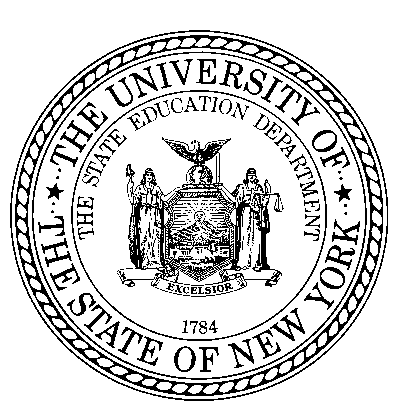 New York State Board of Regents Early Childhood Workgroup’s Blue Ribbon Committee
FINAL RECOMMENDATIONS
                                                                                                       September 2018
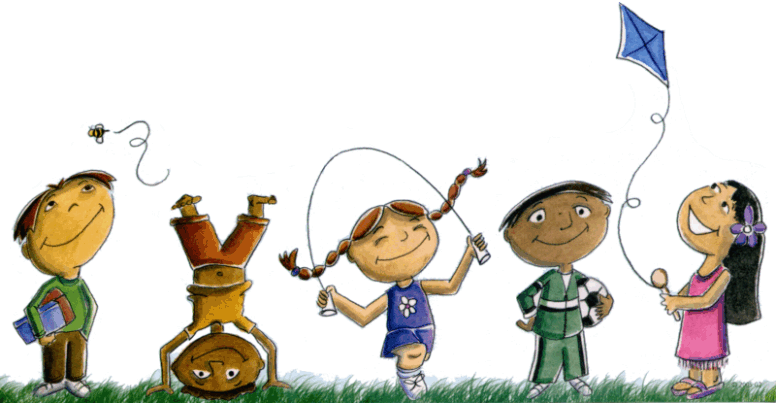 1
[Speaker Notes: Regent Reyes introduces the Presentation and the Presenters

Please Introduce the Presenters and frame the presentation.

Sherry Cleary is the Executive Director of the New York Early Childhood Professional Development Institute.  The Institute is a unique public/private partnership that brings together City and State agencies, a consortium of private funders, and the nation’s largest urban university (City University of New York - CUNY) to create a center that coordinates the establishment of a workforce system that will insure funding, standards and competencies, career development resources, training and program quality assurance for individuals who work with young children throughout New York. 

Dr. Jeffrey Kaczorowski, is Vice Chair of the New York State First 1000 Days on Medicaid Initiative. He is currently Senior Advisor and was the founding Executive Director for The Children’s Agenda, an Upstate NY advocacy organization focused on achieving evidence based policies and programs to improve the health and well-being of children and youth. Jeff is a Professor and Vice-Chair for Community and Government Relations at the University of Rochester Department of Pediatrics. He has also been the national Director of the American Academy of Pediatrics Community Health Training Initiative for the past 10 years.

Dr. Aisha Ray is a Professor Emeritus of Child Development at Erikson Institute and has taught at the Erikson Institute for 17 years. She was named senior vice president for academic affairs and dean of faculty in July 2009.  Dr. Ray’s areas of research include cultural and situational contexts of child development, early childhood professional development, father-child relationships in urban communities, and early childhood services for immigrant children and families. She is currently co-leading a project to understand and improve teacher preparation to successfully educate children of diverse cultural, linguistic, and economic backgrounds.]
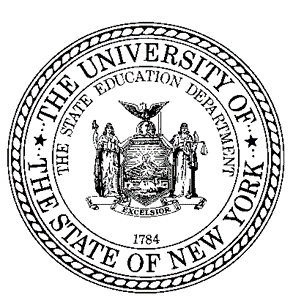 Vision of the Early Childhood Workgroup’s Blue Ribbon Committee
To transform the birth to age eight early care and 
education system in the State of New York. 

“We envision a New York where ALL CHILDREN thrive from birth, flourish in preschool, enter the school age program on a trajectory of success, and are academically proficient in third grade by growing up healthy and having opportunities for high-quality early learning experiences that are culturally, linguistically, and developmentally appropriate.”
2
[Speaker Notes: Speaker:  Regent Reyes

(Helpful Talking Points, if needed)

The Board of Regents understands that a cohesive early childhood delivery system must maximize collaboration and coordination between diverse experts, State agency systems and providers of early education programs. 

Every child should have an opportunity to participate in a comprehensive and coherent early care and education system designed to ensure they receive a healthy start in life and attain the skills and concepts necessary to have a successful academic experience. 

With these tenets in  mind,  the Board of Regents Early childhood Workgroup established the Blue Ribbon Committee, comprised of 65 national and State experts who examined, amended, and addressed education policy as it relates to early childhood education in New York State. High-quality early education offers a positive return on investment and reduces the burden on other areas of government.  The Committee was charged to provide recommendations to the Board of Regents Early Childhood Workgroup in the areas of:
Budget Proposal;
Legislation ; and
Education Policy.]
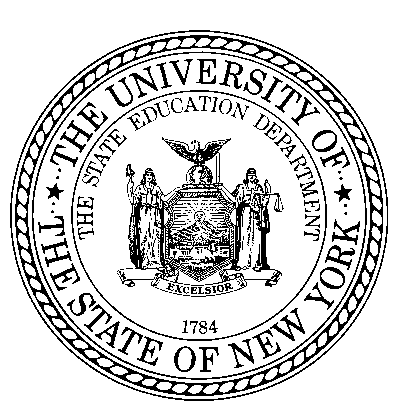 Final Recommendations of the Blue Ribbon Committee
A total of 18 Final Recommendations are being advanced for consideration. 
Of these recommendations, nine require Budget approval. These budget recommendations were presented to the Board of Regents in December 2017 and included in the Regents Budget Priorities for the 2018-19 State Fiscal Year. The remaining nine recommendations would need a change in legislation or education policy. 

Recommendations are grouped according to the following three topics:
Comprehensive Services for Children and Families
Strengthening the Early Childhood Workforce
Statewide Supports and Infrastructure
3
[Speaker Notes: Regent Reyes

In December of 2017, we presented a list of the committee’s nine budget recommendations.  Only one of the recommendations was partially funded : $15M for PreK expansion, while the other eight were not. You will see that the budget recommendations are included in the presentation today, along with recommendations that would need a change in legislation and/or education policy. 

All of the recommendations are grouped according to the following topics: 1) Comprehensive Services for Children and Families, 2) Strengthening the Early Childhood Education Workforce and             3) Statewide Supports and Infrastructure. These three overarching themes are equally important and unequivocally linked.   

And now I will turn the presentation over to Dr. Kaczorowski (Kaz-er-owski) who will discuss the recommendations related to Comprehensive Services for Children and Families.]
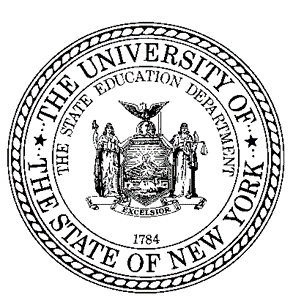 Recommendations for 
Comprehensive Services for Children and Families
Fund Prekindergarten Expansion (Budget): Provide $20M to expand the Prekindergarten Program to approximately 2,000 four-year-old children ($15M was allocated in the FY18 Budget).

Promote Blended Learning (Budget): Provide $6M for pilot programs to target funding to 10-month and summer inclusion prekindergarten programs for three- and four-year-old children. 

Cultivate Local Community and Family Engagement (Budget): Provide $2M to give targeted communities the opportunity to meet their specific family and community engagement needs. 

Require Full-Day Kindergarten (Legislation): Require full-day kindergarten in all school districts across the State, which will include lowering the compulsory age for education from 6 years old to 5 years old.
4
[Speaker Notes: Dr. K
Please say -   And on slides 8 and 9 you see the Blue Ribbon Committee recommendations for Comprehensive Services for Children and Families 

No need to state each recommendation since the board will have a printed copy of the powerpoint to review each recommendation]
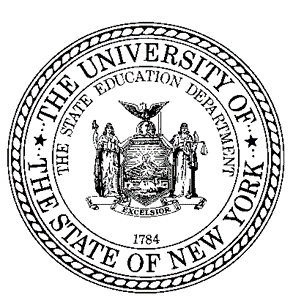 Recommendations for 
Comprehensive Services for Children and Families
Implement a Multi-Agency Comprehensive Developmental Screening Process (Budget): Provide $700,000 as a first step toward the implementation of a comprehensive developmental screening process for all children ages 0 to 8.

Support Emergent Multilingual Learners (Education Policy): Revise the Commissioner’s Regulations, Section 151.1, to include the identification of children enrolled in Prekindergarten who speak languages other than English in their homes as “Emergent Multilingual Learners.” 

Develop Statewide Behavior Management Practices (Education Policy): Hold a convening of NYSED and OCFS staff to discuss best behavior management practices for staff to mitigate and ultimately eliminate Prekindergarten suspensions and expulsions, and leveraging lessons learned in existing successful initiatives.
5
[Speaker Notes: Dr. K

“And now, let me turn the presentation over to Dr. Aisha Ray to tell us about Strengthening the Early Childhood Workforce.]
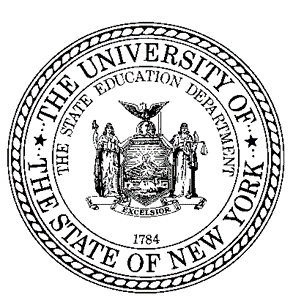 Recommendations for Strengthening 
the Early Childhood Education Workforce
Elevate Teacher Preparation and Professional Development (Budget): Provide $2.5M to adopt and implement a competency-based approach in pre-service teacher preparation programs and in-service professional development. 

Develop Career Pathways for Early Childhood Educators (Education Policy): Improve retention of the workforce by creating a comprehensive, statewide strategy to assist and incentivize current and aspiring early childhood educators, including special education teachers, and ancillary staff to advance along the State’s career pathway ladder. 

Strengthen Teacher and Leader Preparation (Education Policy): Develop collaborations between NYSED’s Office of Higher Education and Institutions of Higher Education teacher and leadership preparation programs to include culturally responsive family and community engagement principles and best practices.
6
[Speaker Notes: Dr. Ray 

Please say -   And on slides 13 and 14  you see the Blue Ribbon Committee recommendations for Strengthening the Early Childhood Education Workforce

No need to state each recommendation since the board will have a printed copy of the powerpoint to review each recommendation]
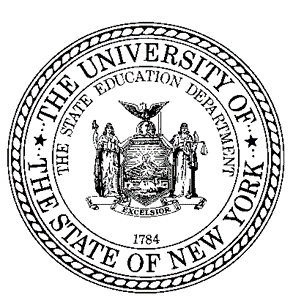 Recommendations for Strengthening 
the Early Childhood Education Workforce
Recruit a High-Quality Workforce (Education Policy): Recruit a diverse workforce of educators and providers who possess core knowledge and demonstrated competencies including cultural competency, from diverse backgrounds by creating partnerships, beginning at the high school level, who reflect the race, background, and/or culture of the students they may teach.

Develop Concentrations in Early Childhood Teacher Certification (Education Policy): Change teacher certification requirements in the existing birth-2nd Grade certificate to allow teacher candidates to choose a concentration in infant/toddler, Pre-K, 1-2, Bilingual Education, Special Education, or a combination thereof. 

Revise School Leader Certification Requirements (Education Policy): Change the certification for school leaders by requiring that school leaders (preservice) submit a certificate of completion of 8 hours each in special education, multilingual strategies, developmentally appropriate practice, and trauma-informed support.
7
[Speaker Notes: Dr. Ray 


And now, let me turn the presentation over to Sherry Cleary to talk about Statewide Supports and Infrastructure]
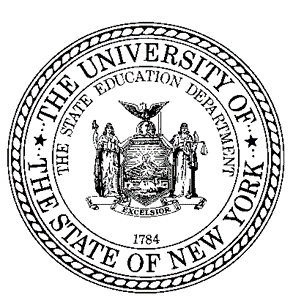 Recommendations for 
Statewide Supports and Infrastructure
Establish Early Learning Technical Assistance Centers (Budget): Provide $2M to establish five Early Learning Regional Technical Assistance Centers (TAC) to provide support to early care and educational settings. 

Conduct a Cost Validation Study (Budget): Provide $300,000 to conduct a cost study to validate the actual cost of a high-quality prekindergarten program for all four-year-old children. 

Fund Expansion of QUALITYstarsNY (Budget): Provide $3M to expand the availability of QUALITYstarsNY throughout the State by improving assessment tools and staff support; strengthening the existing system; improving coordination by leveraging all resources available for quality improvement; and expanding the number of programs and classrooms receiving support from QUALITYstarsNY.
8
[Speaker Notes: Sherry

Please say -   And on slides  17 and 18 you see the Blue Ribbon Committee recommendations for Statewide Supports and Infrastructure

No need to state each recommendation since the board will have a printed copy of the powerpoint to review each recommendation]
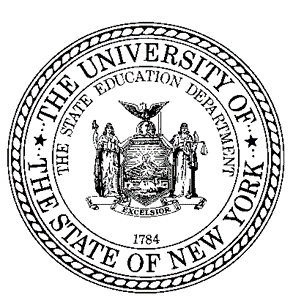 Recommendations for 
Statewide Supports and Infrastructure
Create a Multi-Agency Data System (Budget): Provide $500,000 to fund the first step toward the creation of a unified HIPAA and FERPA-compliant data system.

Address Prekindergarten Transportation (Education Policy): Establish a cross-system Transportation Workgroup to inform policy that will address issues related to transporting prekindergarten children.
9
[Speaker Notes: Sherry

Please say -  and now it gives me great pleasure to turn the presentation over to Regent Young.]
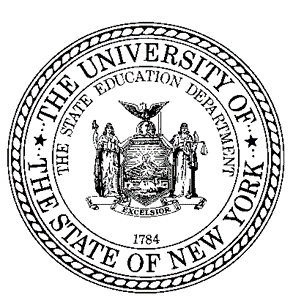 Summary
These Recommendations are a first step in achieving the Regents’ ambitious vision for early care and education in New York. 
The Regents’ five-year phased-in approach to support and advance policies will prioritize children with greatest need and will require a coordinated effort with other State agencies and initiatives. 
These efforts will result in high-quality early childhood and education programs throughout New York State that recruit and retain highly effective, culturally responsive, and linguistically-prepared educators, and ensure young children get a healthy start from birth, become ready for kindergarten, stay on track to graduate from high school, and are successful in life.
10
[Speaker Notes: Regent Young]
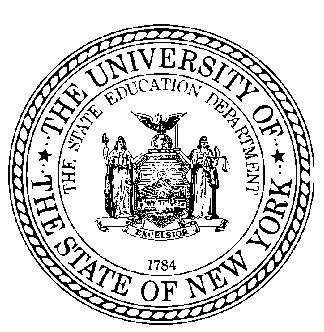 Timeline for Implementation
September 2018: 
Approval of recommendations by Board of Regents
Final report to be printed and released
October - December 2018:
Strategize with key State agency heads to jointly present recommendations 
Present recommendations and final report to key legislators and the executive
Begin meeting with education advocates (NYSCOSS, NYSSBA, SAANYS, etc.) 
January -  April 2019:
Continue to meet with the legislature and executive on recommendations needing budget approval
January - June 2019: 
Continue to meet with the legislature and executive on recommendations needing legislative approval
11
[Speaker Notes: Speaker: Regent Young]
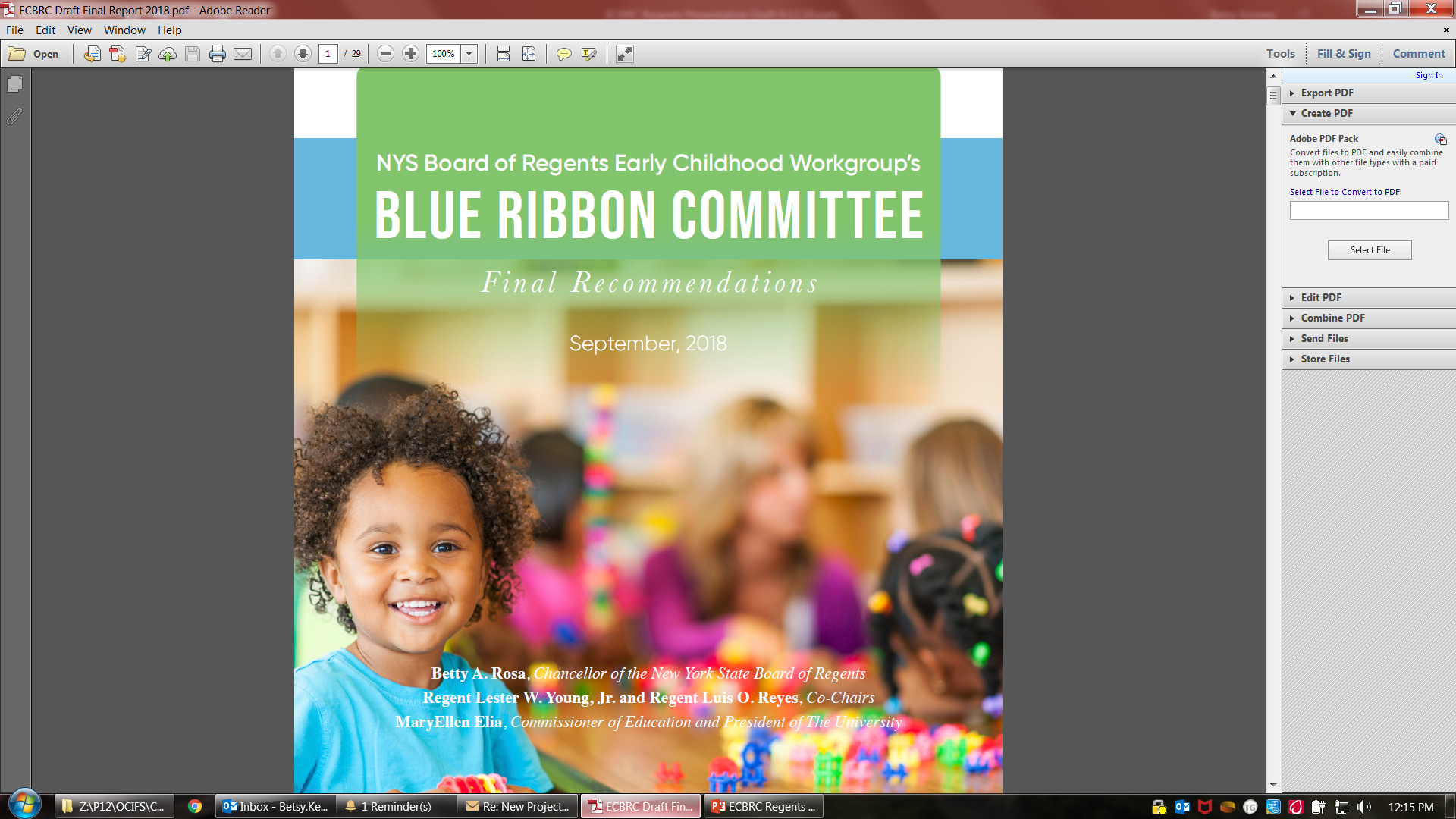 12
[Speaker Notes: Coming soon!]